ENVIRONMENTAL HEALTH
AIR POLLUTION
The contamination of the earth’s atmosphere by substances that pose a health threat to living things
FIVE COMMON AIR POLLUTANTS
OZONE
A gas composed of three oxygen atoms.
SMOG-  a yellowish-brown haze that forms when sunlight reacts with air pollution
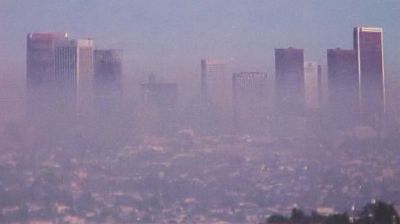 PARTICULATE MATTER
A general term for particles such as dust, dirt, soot, smoke, mold, or liquid droplets that are found in the air.
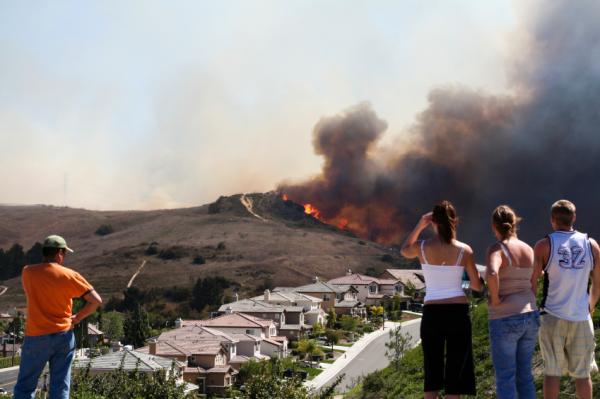 CARBON MONOXIDE
A colorless, odorless gas that contains carbon and oxygen.
SULFUR DIOXIDE
A gas made up of sulfur and oxygen.  It dissolves in water to form an acid, and reacts with other gases in the air to form sulfates
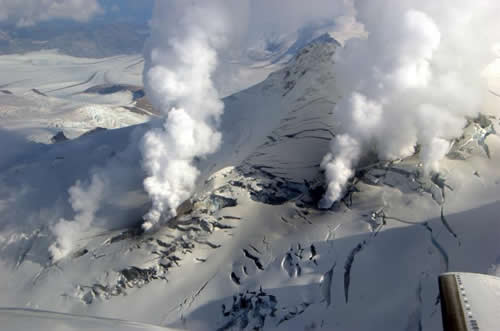 NITROGEN OXIDES
A general term for a group of highly reactive gases that contain varying amounts of nitrogen and oxygen.
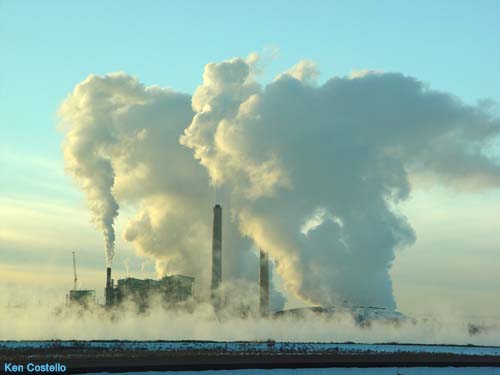 AIR QUALITY INDEX (aqi)
An index for reporting daily air quality
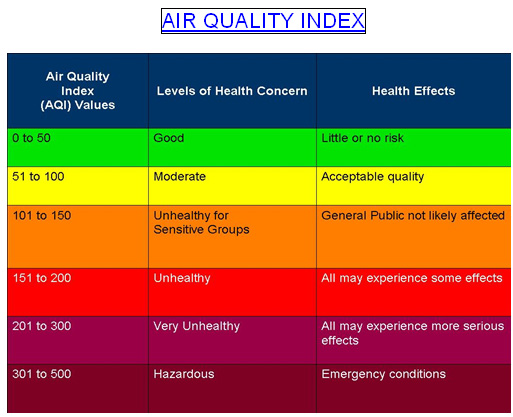 ASBESTOS
A fibrous mineral that has fireproof properties
RADON
An odorless, radioactive gas
NOISE POLLUTION-
A harmful and unwanted sound of sufficient intensity to damage hearing
DECIBEL-
A unit used to express the relative intensity of loudness of sound
DECIBEL LEVELS OF COMMON SOUNDS
BIODEGRADABLE

Able to be broken down by microorganisms in the environment 


LANDFILL

An area that has been safeguarded to prevent disposed wastes from contaminating groundwater
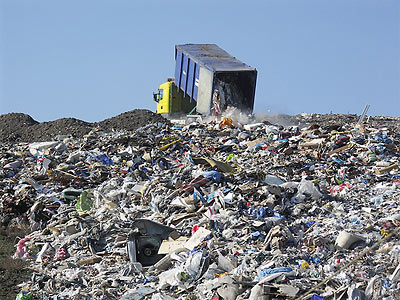 HAZARDOUS WASTE

A substance that is explosive, corrosive, highly reactive, or toxic to humans or other life forms
DEFORESTATION

Destruction of forests
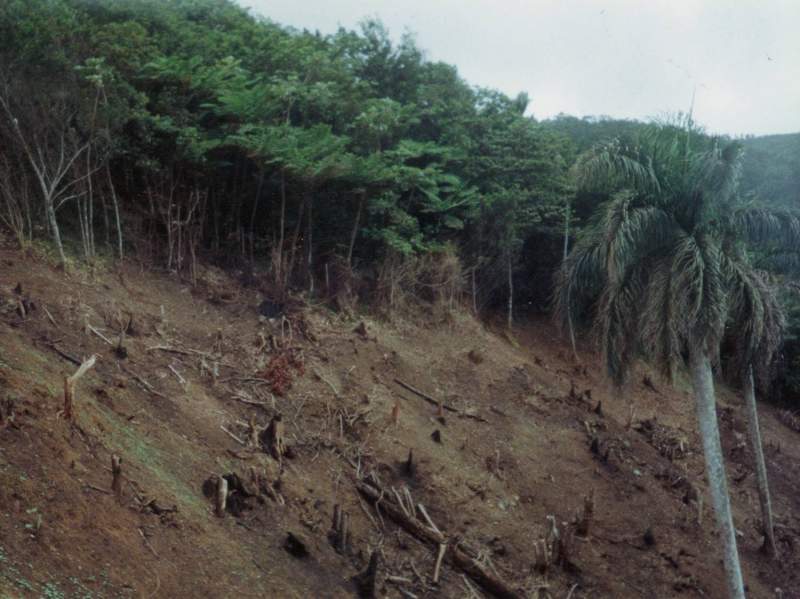 URBAN SPRAWL

The spreading of city development onto undeveloped land
WASTEWATER

Used water that comes from homes, communities, farms, and businesses
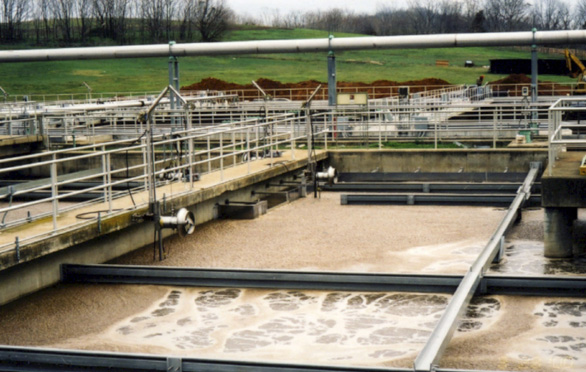 OTHER SOURCES OF WATER POLLUTION
SEDIMENT
From land erosion can destroy aquatic ecosystems and clog lakes, streams, channels, and harbors
OIL
Some comes from the cleaning of oil tankers and from offshore drilling sites.  Problems are also from when people dump motor oil or household chemicals down storm drains
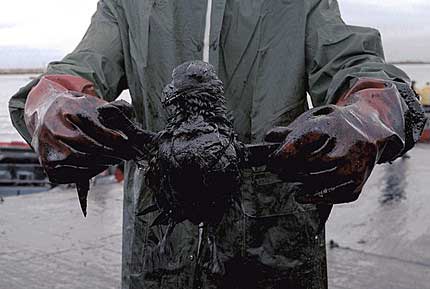 WHAT CAN YOU DO TO HELP??
1-  Recycle

2-  Dispose of all materials properly

3-  Follow directions when using chemicals such as cleaning products and pesticides

4-  Reduce water usage
CONSERVATION

The protection and preservation of the environment by managing natural resources to prevent abuse, destruction, and neglect
HEATING AND COOLING
Seal leaks around doors, windows, and electrical sockets to prevent heated and cooled air from escaping

During heating season, wear an extra layer of clothing instead of turning up the thermostat.  (68 degrees)

Keep thermostat at 78 degrees during air-conditioning season
WATER CONSERVATION
Wash clothes in warm or cold water.  Accumulate a full load before washing laundry or running the dishwasher.

Fix leaky faucets, and never let the water run unnecessarily.  Turning off the water while brushing your teeth or shave can save 4.5 gallons of water per minute.
LIGHTING AND APPLIANCES
Replace traditional lightbulbs with fluorescent bulbs.
Switch off lights when you leave a room
Turn off tv’s, radios, computers, and other appliances when not in use
Use a microwave or toaster oven instead of a conventional oven when cooking a small amount of food
Don’t preheat oven for longer than necessary.  Avoid opening the oven door unnecessarily while the appliance is in use.
PRECYCLING-
Reducing waste before it is generated- (purchasing and using products wisely)

RECYCLING-
The processing of waste materials so that they can be used again
TIPS FOR RECYCLING AND REDUCING WASTES
Aluminum-
Rinse aluminum and crush cans
Cardboard-
Flatten cardboard
Glass-
Rinse 
Plastics-
Look for code on container.  Most recyclers take those marked 1, 2, or 3.
Newspapers-
Stack newspapers and tie in bundles
Glossy paper-
Contact services that help you remove your name from mailing lists